Year 9 German term 6 week 1

Spend some time learning the vocab for this week. There is more on the next slide.
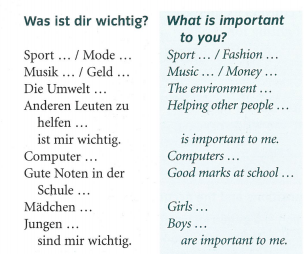 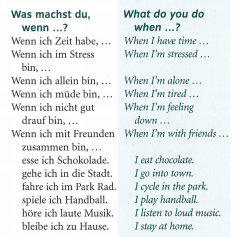 Read the sentences and match them to the pictures. Example 1j
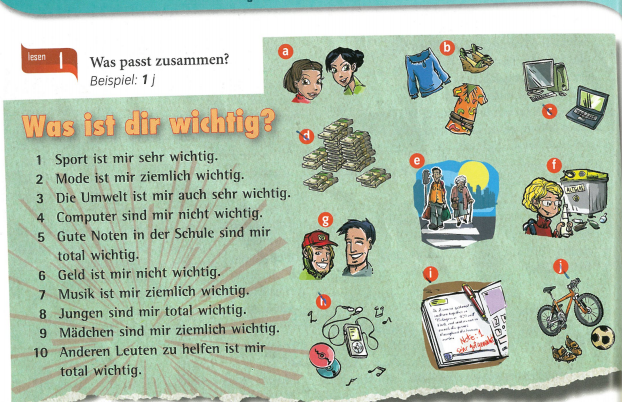 Copy out the table and listen to the track. Fill in what is important, very important and not important to each of the 6 people. You need to look back at the previous slide for the choices.
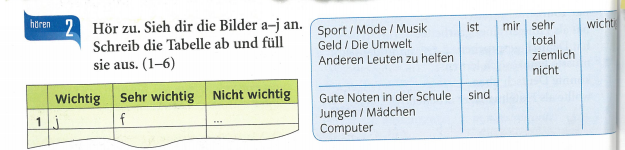 Copy out the grammar
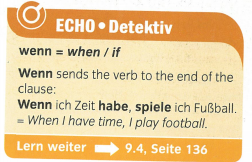 Read the statements and match up 1-6 with a-f. Write out the sentences in German and translate them in to English.
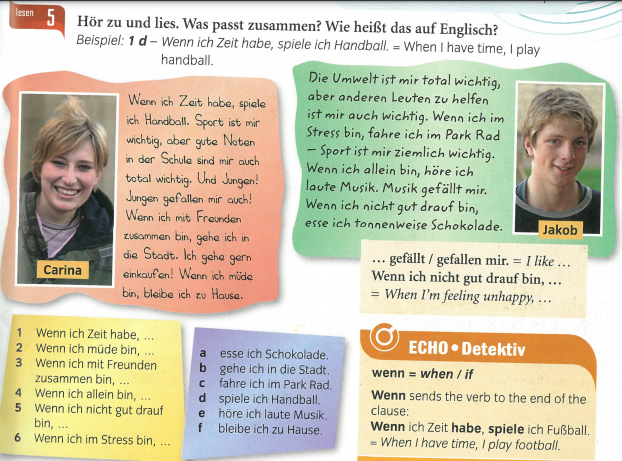